HyCoRec: Hypergraph-Enhanced Multi-Preference Learning for Alleviating Matthew Effect in Conversational Recommendation
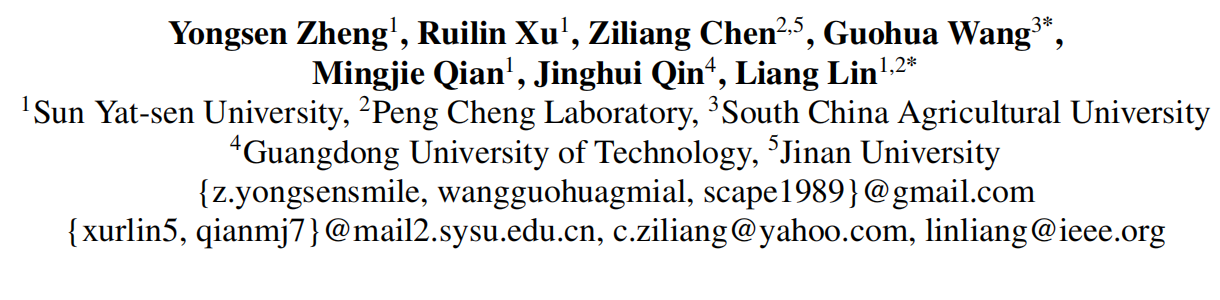 （ACL-2024)
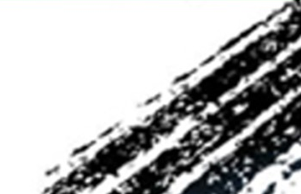 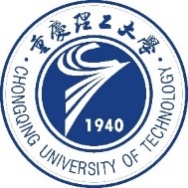 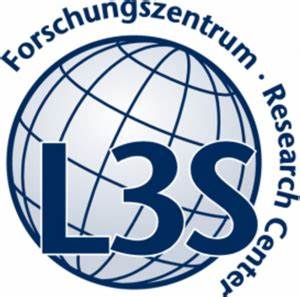 Reported by Jiale Shen
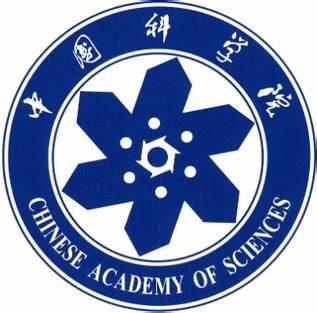 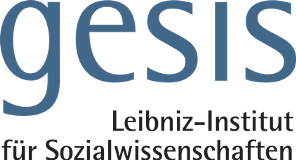 motivation
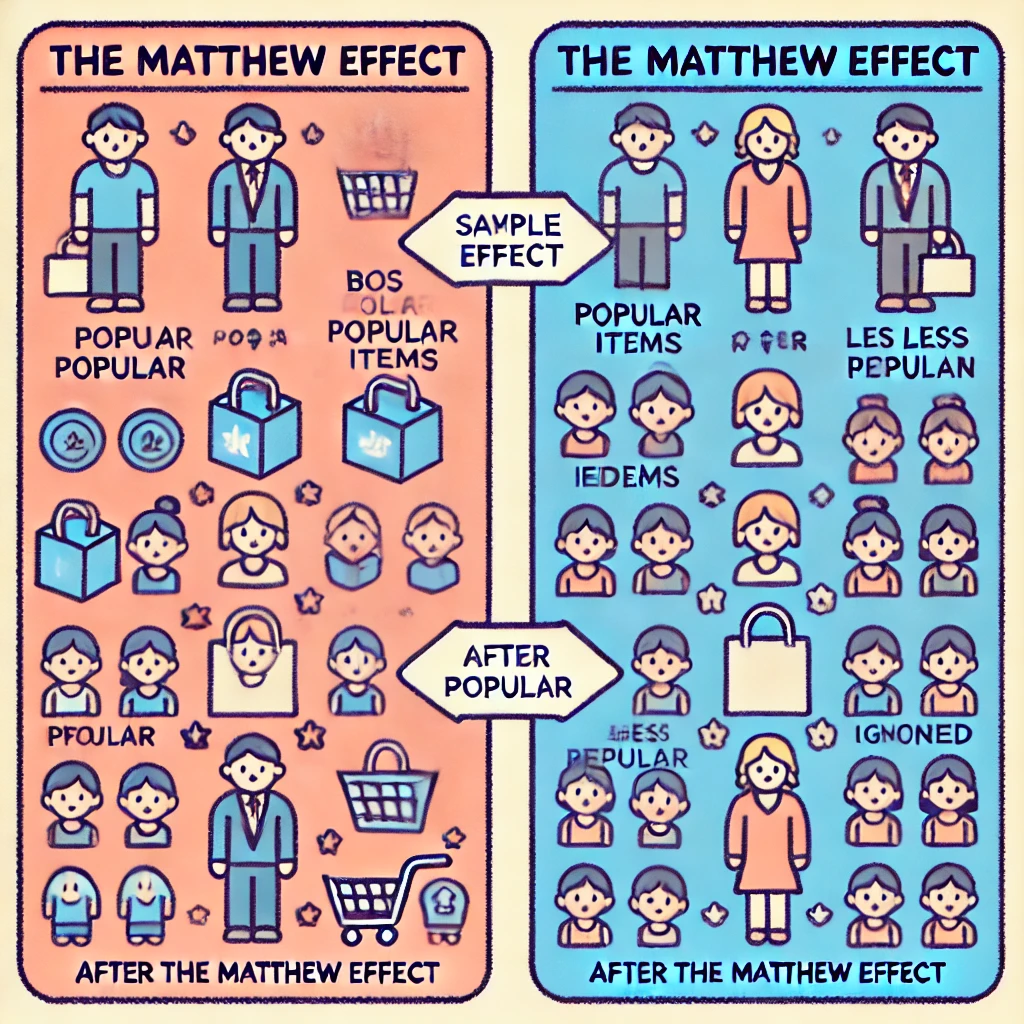 1.HyCoRec devotes to alleviate the Matthew effect by learning multi-aspect preferences, i.e., item-, entity- , word-, review-, and knowledge-aspect preferences, to effectively generate responses in the conversational task and accurately predict items in the recommendation task when the user chats with the system over time.
Overview
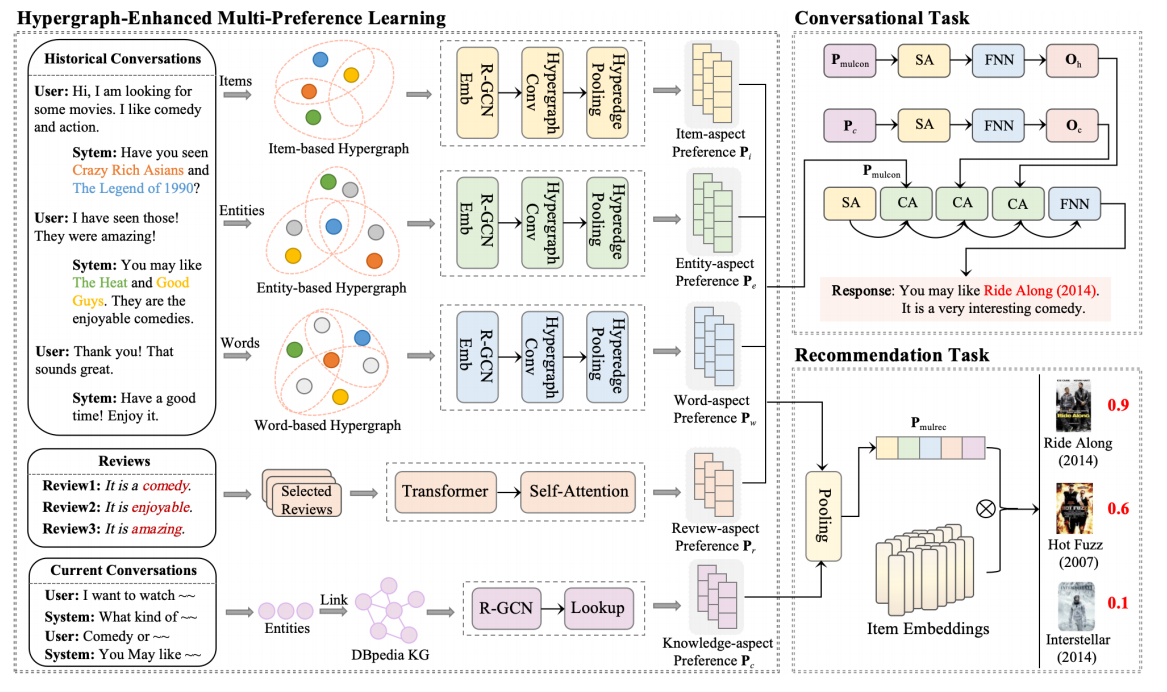 Overview
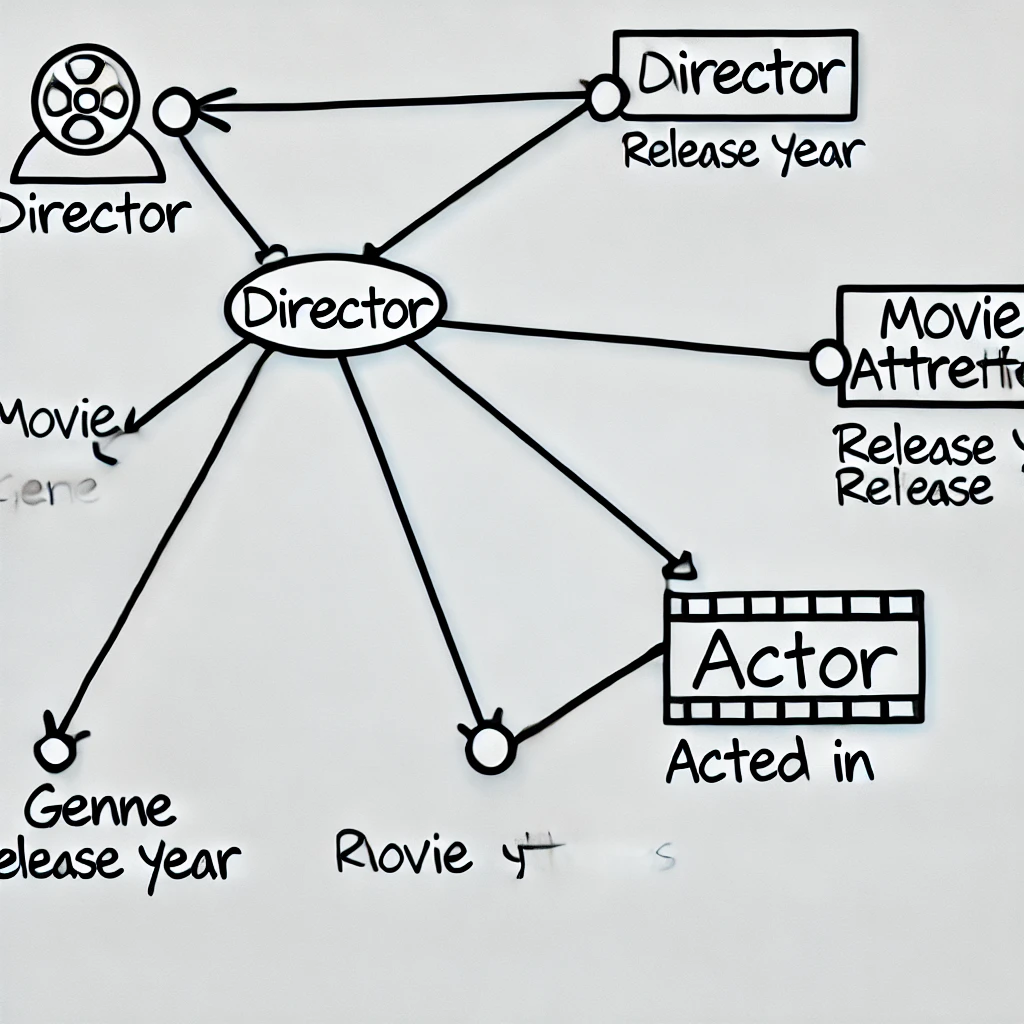 1. Enrich recommendation semantics
2. Alleviate the problem of cold start
3. Support multi-faceted preference learning
4. Improve the diversity of recommendations
5. Enhanced Dialogue Generation
6. Improve the explanatory nature of recommendations
Approach
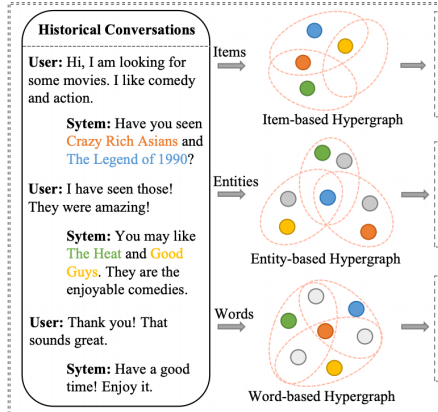 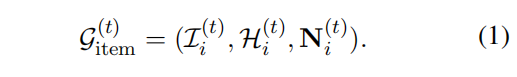 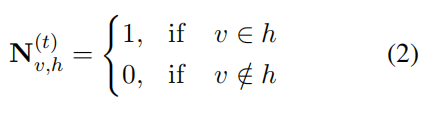 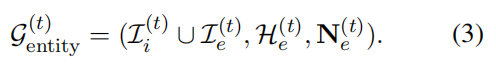 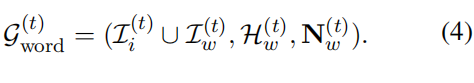 Approach
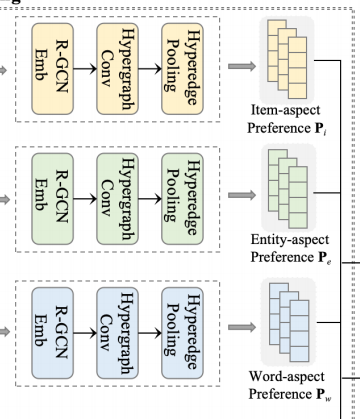 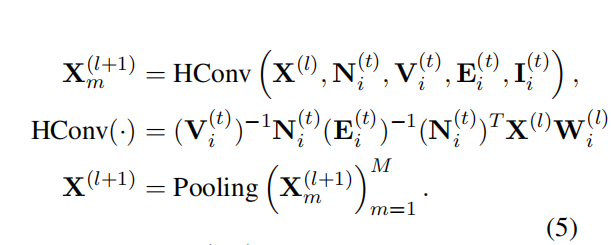 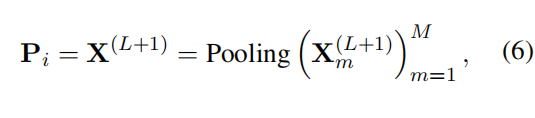 Approach
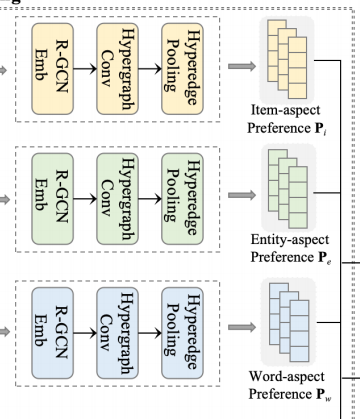 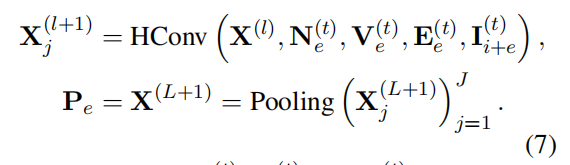 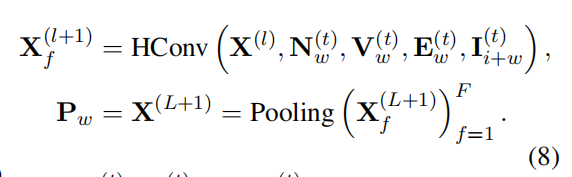 Approach
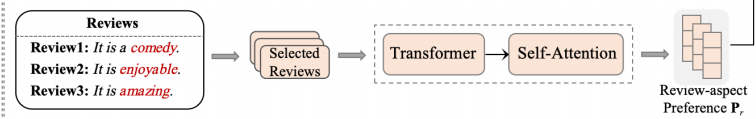 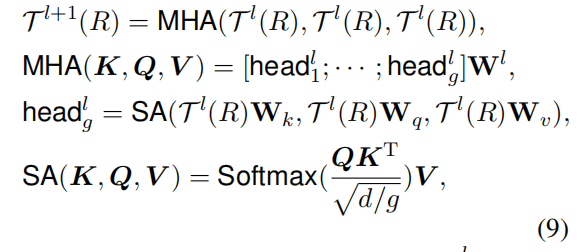 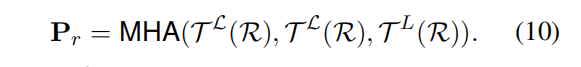 Approach
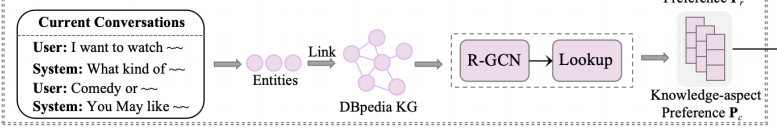 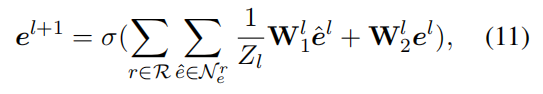 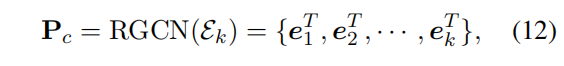 Approach
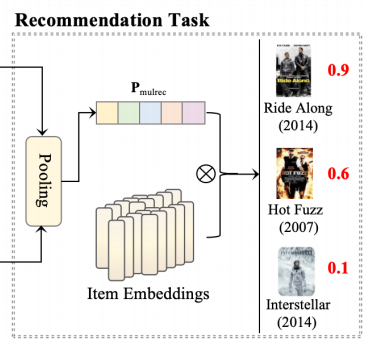 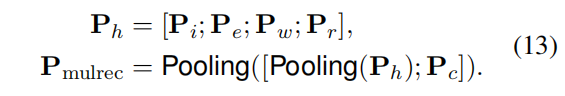 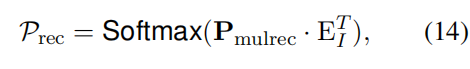 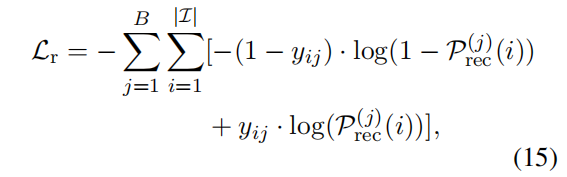 Approach
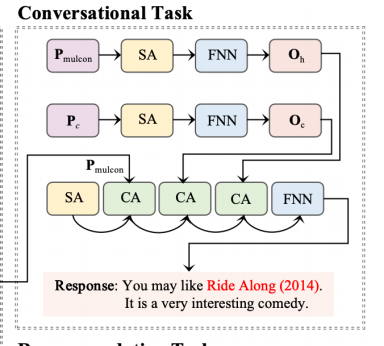 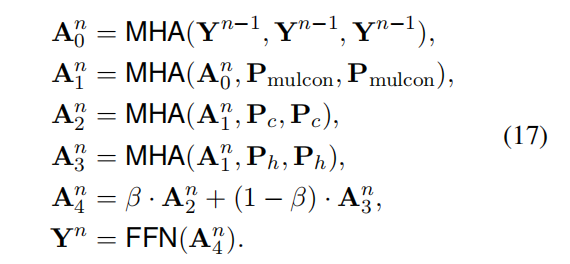 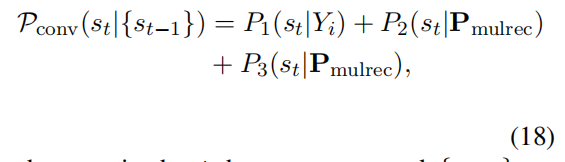 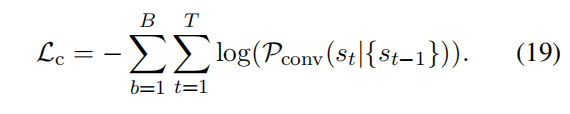 Experiment
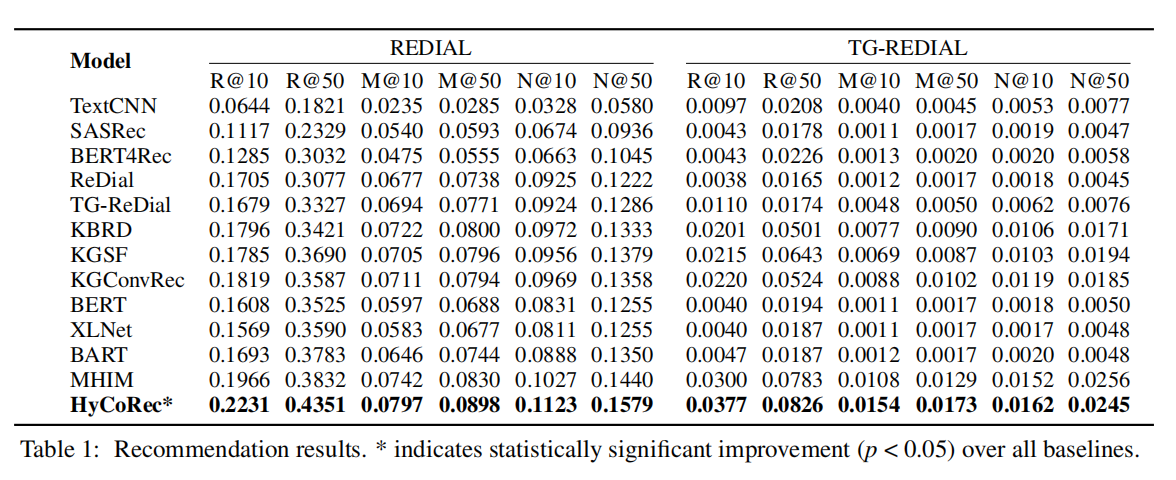 Experiment
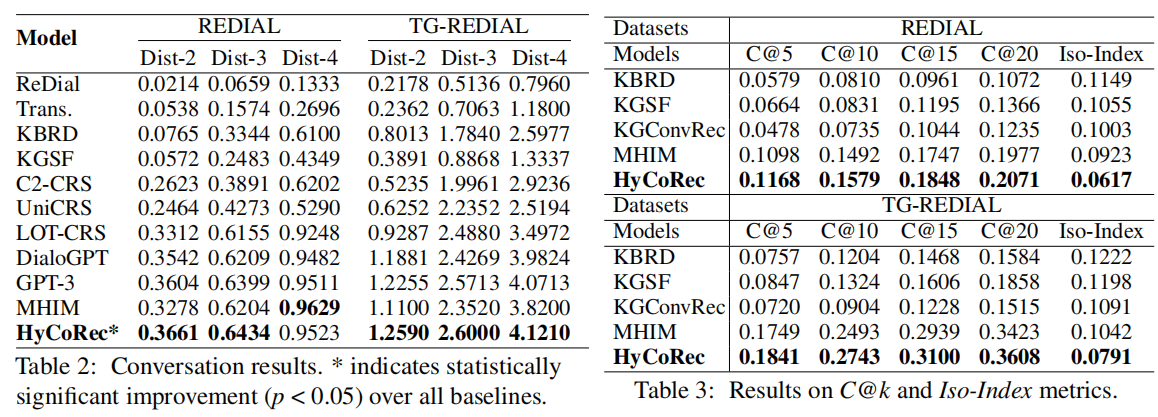 Experiment
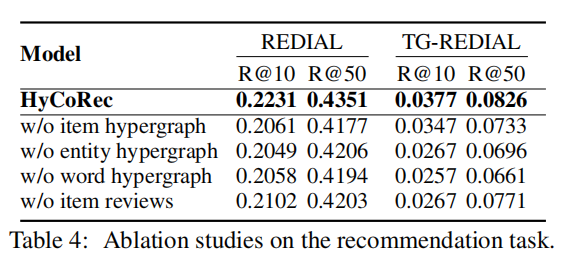 Experiment
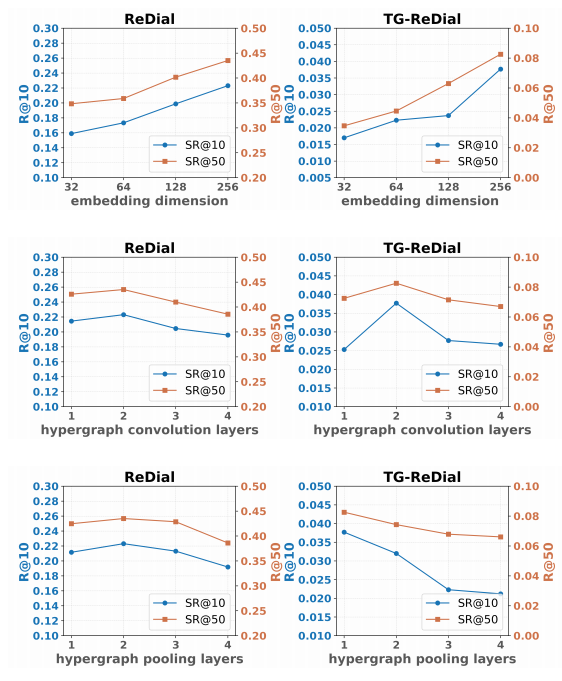 Thank you!